F L U I D A   S T A T I S
Pengantar (1)
Zat padat mempunyai bentuk dan ukuran yang tetap.
Zat cair tidak mempertahankan bentuknya yang tetap tetapi mengikuti bentuk tempatnya.
Zat gas tidak mempunyai bentuk dan volume yang tetap karena memenuhi ruangan.
Pengantar (2)
Zat cair dan gas tidak mempertahankan pada bentuknya yang tetap, keduanya mempunyai kemampuan untuk mengalir.
Keduanya sama – sama sering disebut fluida atau zat alir.
Jadi, FLUIDA adalah zat yang dapat mengalir.
Pengantar (3)
Terdapat dua jenis fluida berdasarkan kondisi sistem yang berhubungan dengan fluida tersebut
Fluida statis, kondisi dimana fluida dalam keadaan diam
Fluida dinamis, kondisi dimana fluida dalam keadaan bergerak
Massa Jenis
Massa jenis atau kerapatan suatu zat didefinisikan se-bagai perbandingan massa dengan volum zat tersebut


Keterangan:
ρ  = massa jenis zat (kg/m3)
m = massa zat (kg)
V = volume zat (m3)
A
F = w
Tekanan
Tekanan adalah gaya per satuan luas
Keterangan: 
p = tekanan (N/m2) atau Pascal (Pa)
F = gaya N
A = luas bidang tekan m2
h
air
x
Tekanan Hidrostatis(1)
Tekanan zat cair dalam keadaan diam disebut 
tekanan hidrostatis
Keterangan:
ρ = massa jenis zat cair (kg/m2)
g = percepatan gravitasi bumi (m/s2)
h = kedalaman zat cair diukur dari permukaan-    
      nya ke titik yang diberi tekanan (m)
p = hydrostatic pressure (N/m2)
Berdasarkan rumus tekanan hidrostatis di atas, diketahui bahwa tekanan hidrostatis bergantung pada massa jenis zat cair, ketinggian atau kedalaman zat cair, serta percepatan gravitasi bumi
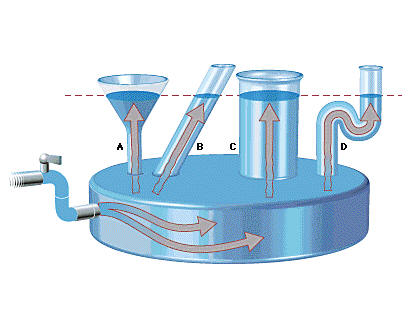 Source: http://superphysics.netfirms.com/t240754a.jpg
Tekanan Hidrostatis(2)
Setiap titik yang terletak pada bidang datar di dalam suatu zat cair memiliki tekanan hidrostatis yang sama
FA
air
w
Hukum Archimedes (2)
Sebuah benda dikatakan tenggelam jika benda tersebut tercelup seluruhnya dan berada di dasar suatu zat cair
Keterangan:
mb = massa benda
mf  = massa zat cair yang dipindahkan
Vb = volum benda
Vf = volum zat cair yang dipindahkan
ρb = massa jenis benda 
ρf = massa jenis zat cair
Benda tenggelam
FA < w
   mf g < mb g
Vf ρf g < Vb ρb g
       ρf < ρb
FA
air
w
Hukum Archimedes (3)
Sebuah benda dikatakan melayang jika benda tersebut tercelup seluruhnya tetapi tidak mencapai dasar dari zat cair tersebut
Keterangan:
mb = massa benda
mf  = massa zat cair yang dipindahkan
Vb = volum benda
Vf = volum zat cair yang dipindahkan
ρb = massa jenis benda 
ρf = massa jenis zat cair
Benda melayang
FA = w
    mf g = mb g
Vf ρf g = Vb ρb g
       ρf = ρb
FA
water
w
Hukum Archimedes (4)
FA = w
    mf g = mb g
Vf ρf g = Vb ρb g
karena Vf < Vb maka ρf > ρb
Benda terapung
Sebuah benda dikatakan terapung jika benda tersebut tercelup sebagian di dalam zat cair
Contoh soal (1) :
Solusi :
Contoh soal (2) :
Solusi :
Latihan Soal (1) :
Latihan Soal (2)
Latihan Soal (3)
Massa sesungguhnya dari sebuah benda adalah 300 gr jika ditimbang di udara, sedangkan jika ditimbang di dalam air massa yang tampak 225 gr, dan jika ditimbang di dalam suatu cairan lain massanya menjadi 112,5 gr. Tentukan massa jenis cairan lain tersebut.
Solusi :